មេរៀនរំឭកទី៣៩ ផ្ញើជើង ឃ្ញ ឃ្ន ឃ្ម ឃ្ល ឃ្វ
ភាសាខ្មែរ ថ្នាក់ទី២
រំឭក
ខ្លាំង
ខ្ទេចខ្ទី
ខ្ពង់រាប
គ្នីគ្នា
គ្រប់គ្រាន់
ជើងព្យញ្ជនៈ
្ញ
្ន
្ម
្ល
្វ
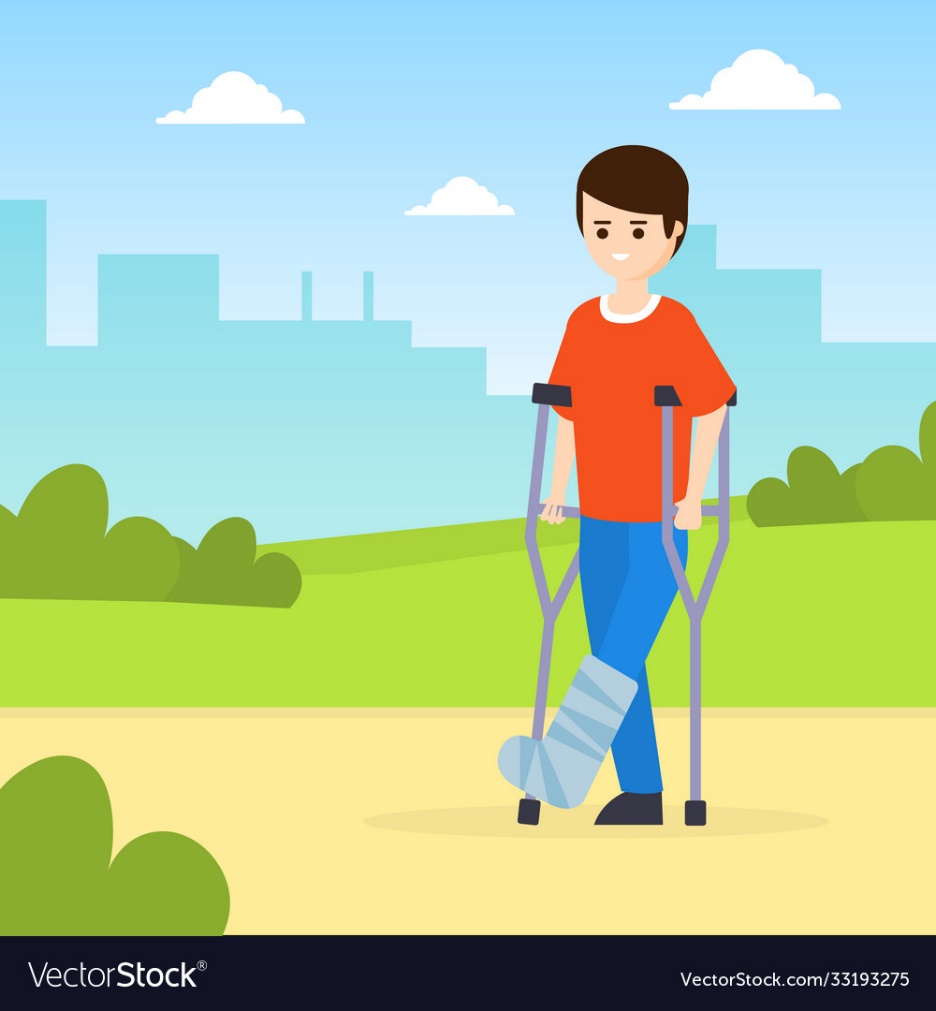 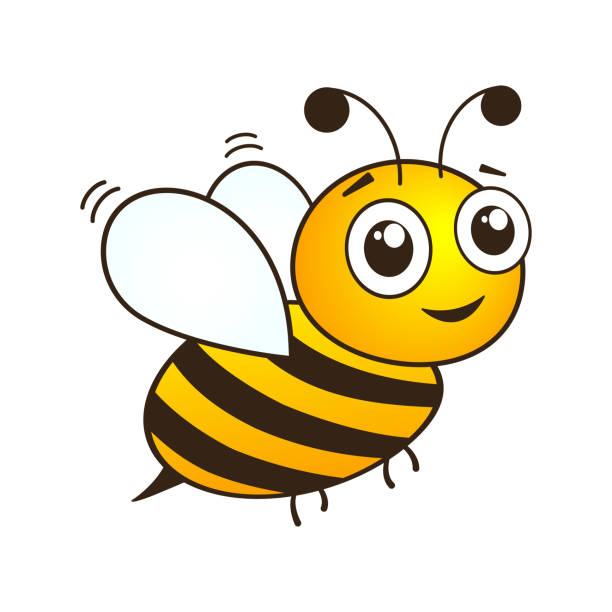 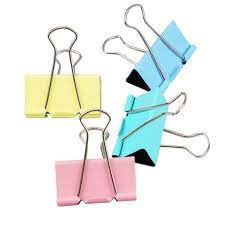 ឃ្ម
ឃ្ញ
ឃ្ន
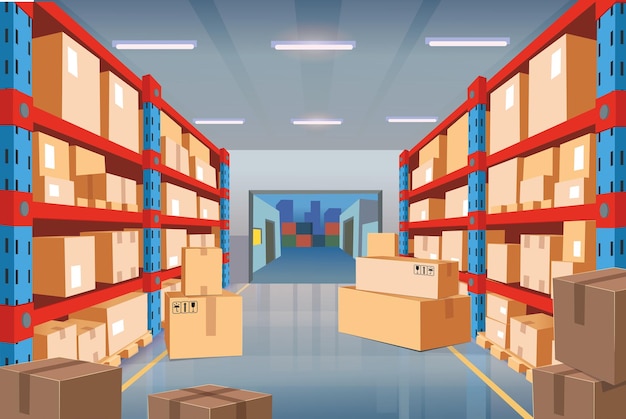 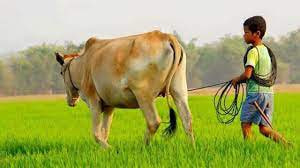 ឃ្វ
ឃ្ល
ផ្ញើជើង
ឃ្ញ
ឃ្ន
ឃ្ម
ឃ្ល
ឃ្វ
ការអានព្យាង្គ
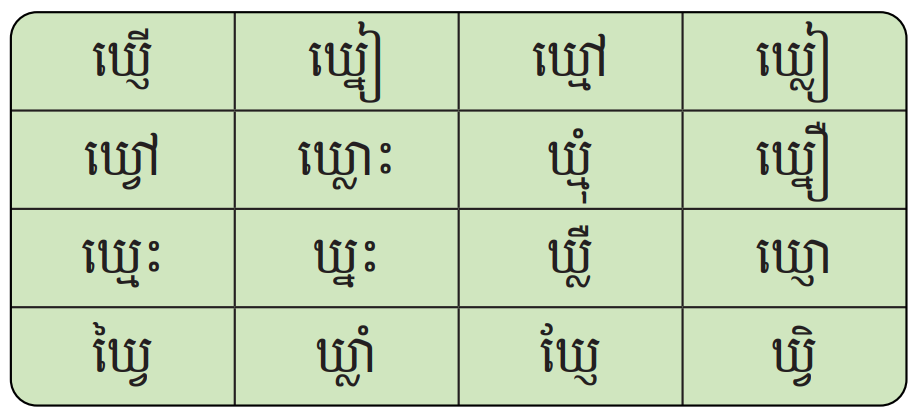 ការអានពាក្យ
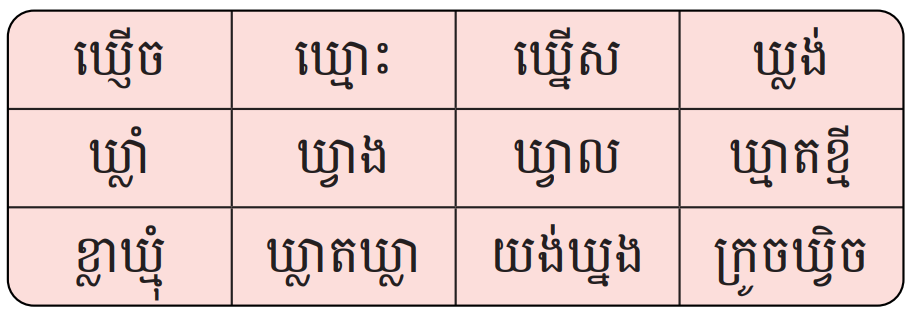 យង់ឃ្នង
ក្របីឃ្លៀច
យើងនាំគ្នីគ្នាទៅឃ្លាំមើលឃ្លាំង។
យើង/នាំ/គ្នីគ្នា/ទៅ/ឃ្លាំមើល/ឃ្លាំង។
ការអានល្បះ
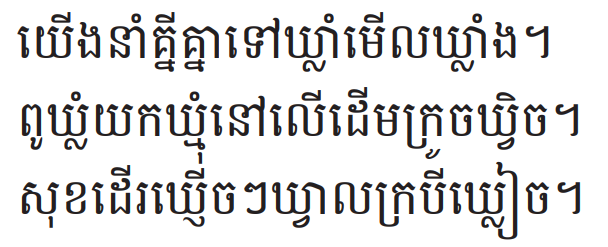 ការអានអត្ថបទខ្លី
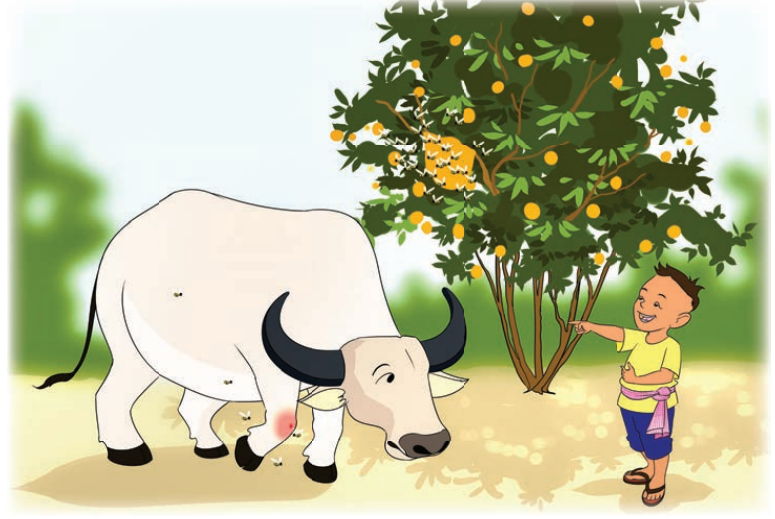 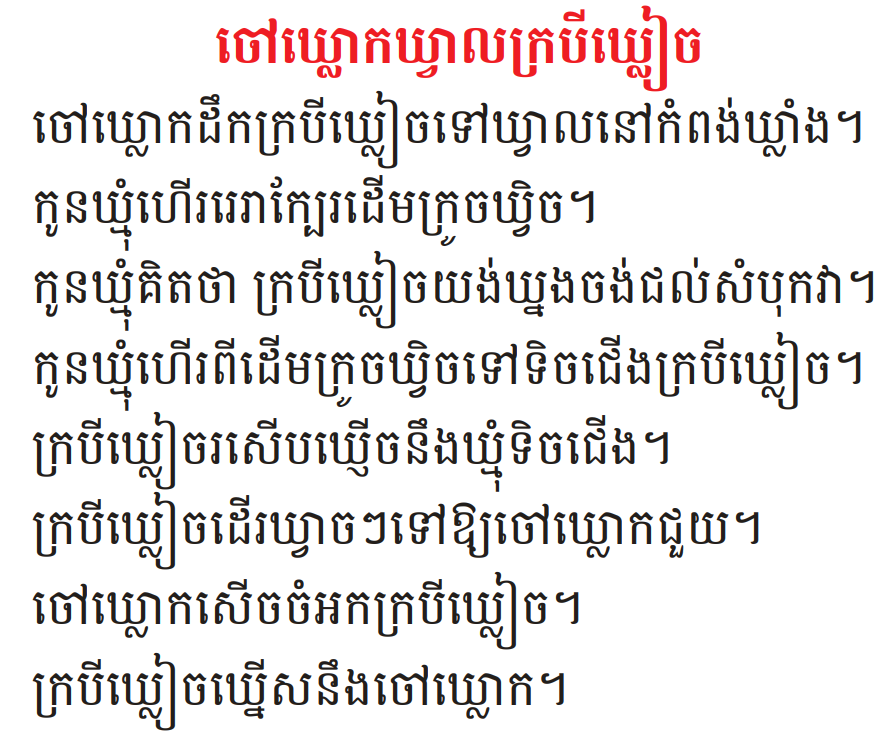 ការសរសេរ
ឃ្មាតខ្មី
ឃ្លាតឃ្លា
ក្រូចឃ្វិច
ឃ្លង់
យង់ឃ្នង
ឃ្លាំងទំនិញ
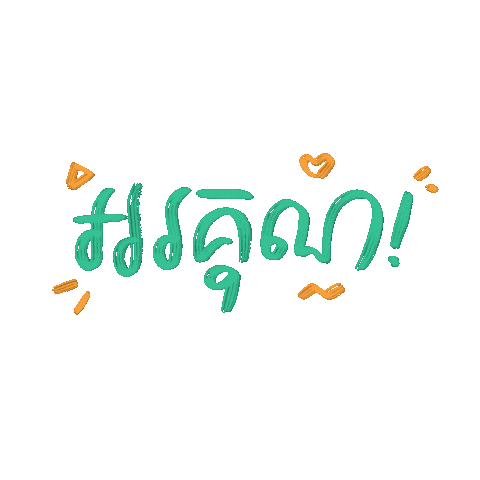